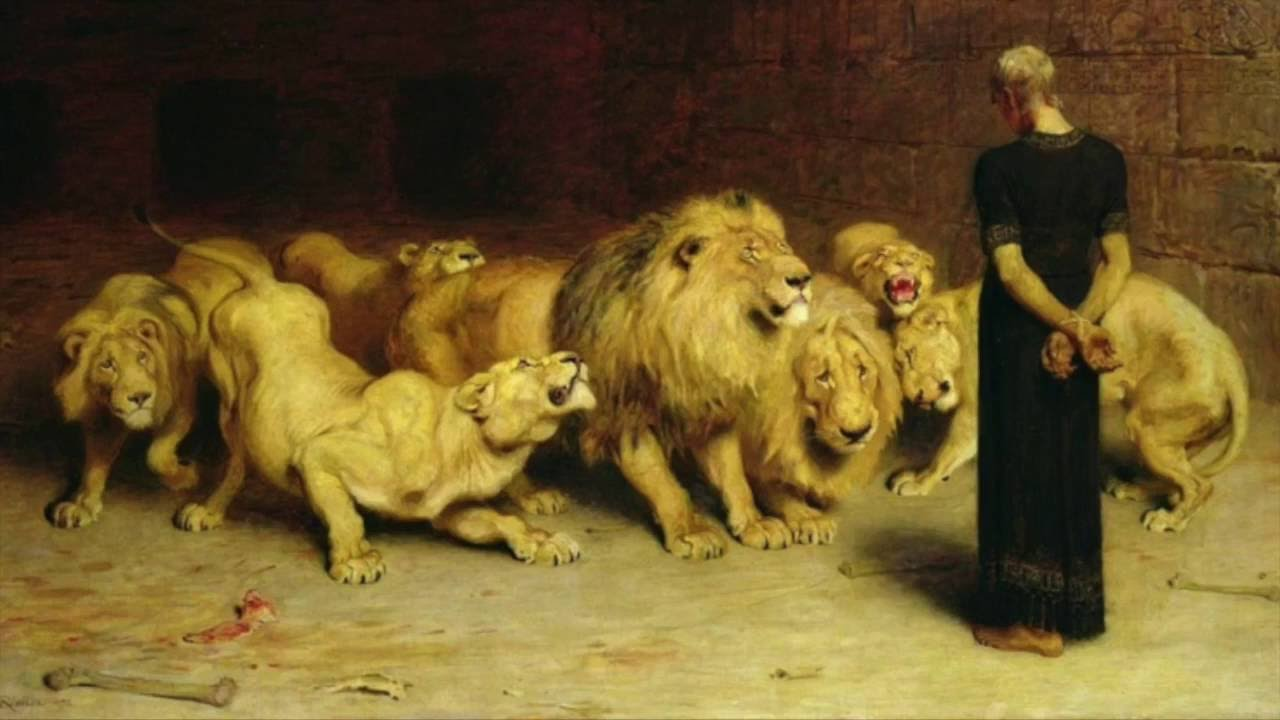 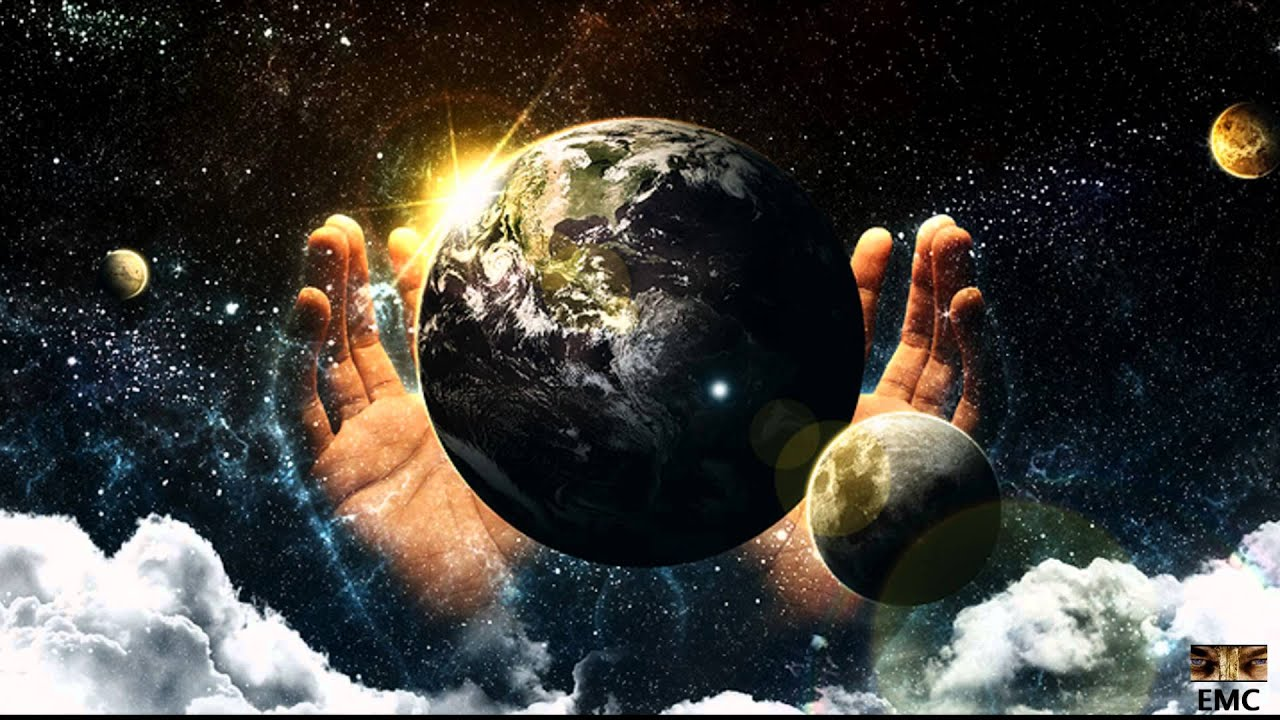 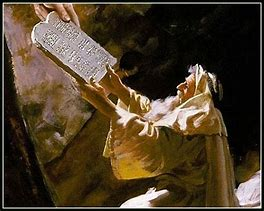 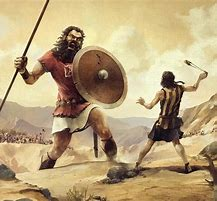 Old Testament Survey
Lesson 9:  The Divided Kingdom – Judah

“….our tutor to bring us to Christ” (Gal 3:24)
Summary of OT Bible Chronology(In Round Numbers)
The Time Between the Testaments
Why is everyone speaking Greek?

Why do many of the NT individuals (including Jesus) quote from a book written in Greek?

Who are the people in power called Romans?

What is a Pharisee, Sadducee, etc. ?

What is a synagogue?